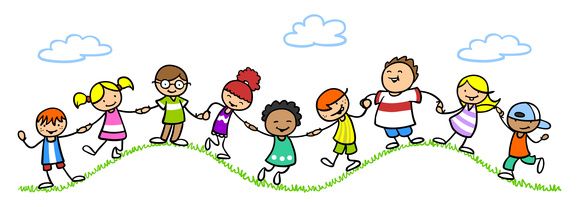 ¡Hola 1° básicos!
- Este power point es para que puedas revisar tu trabajo en las páginas del libro.
- Recuerda poner en modo “presentación” y hacer click para comprobar tus respuestas.
Objetivo de Comprensión de esta unidad:
Comprenderán la adición y sustracción con números hasta 20 a través de diversas estrategias, para solucionar situaciones cotidianas.
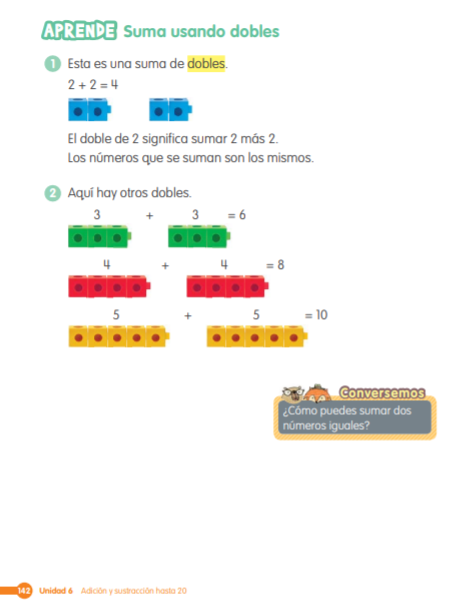 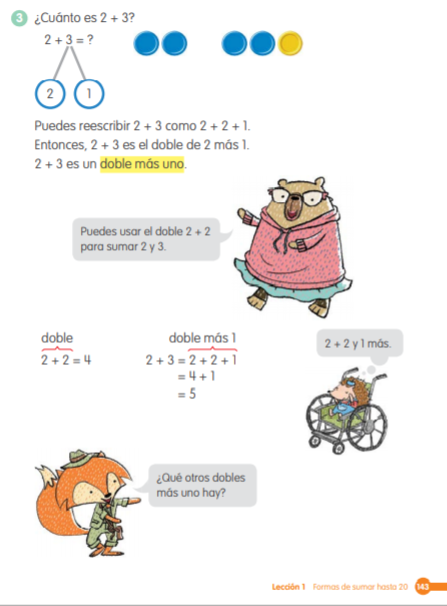 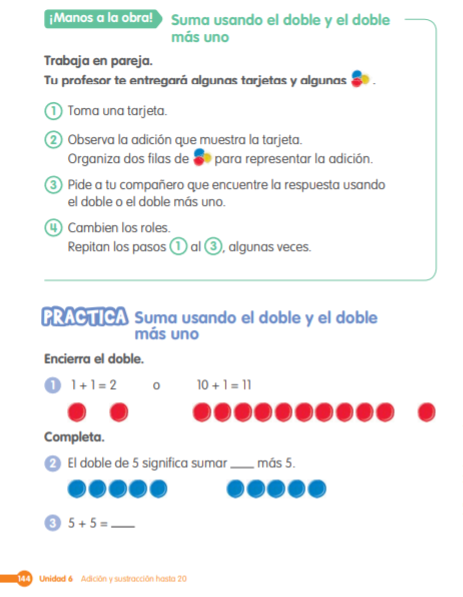 5
10
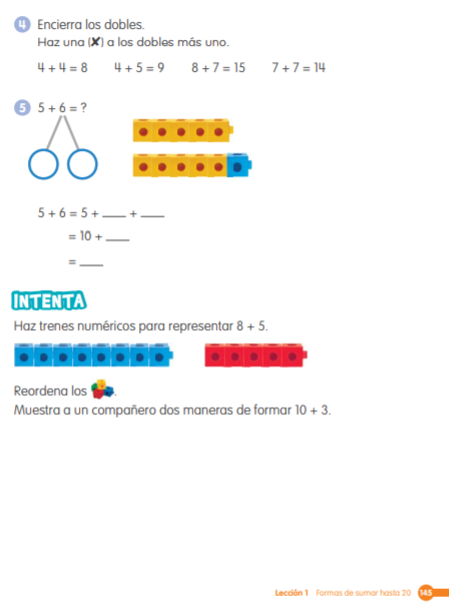 5
1
5
1
1
11
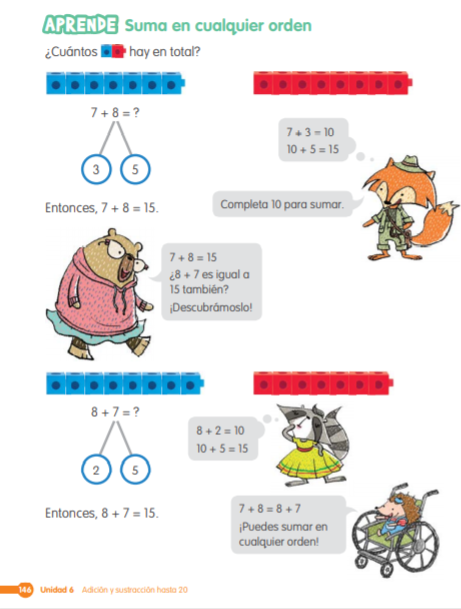 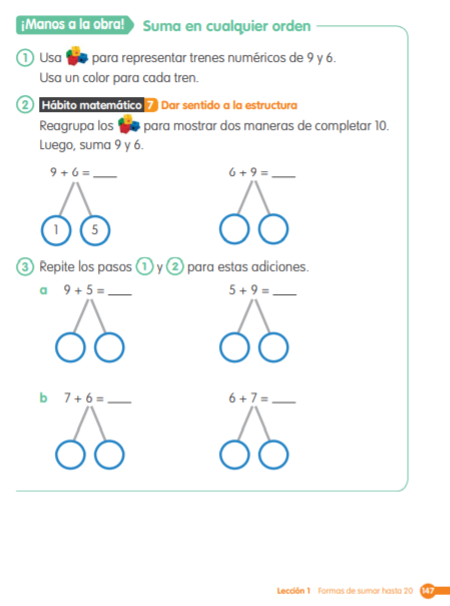 15
15
4
5
14
14
1
4
5
4
13
13
3
3
4
3
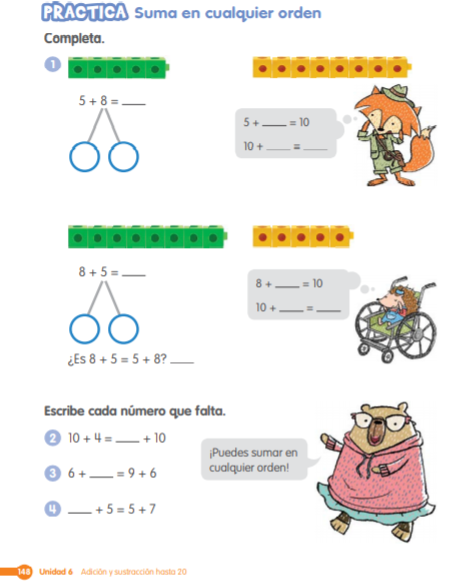 13
5
3
13
5
3
13
2
3
13
2
3
¡Si!
4
9
7
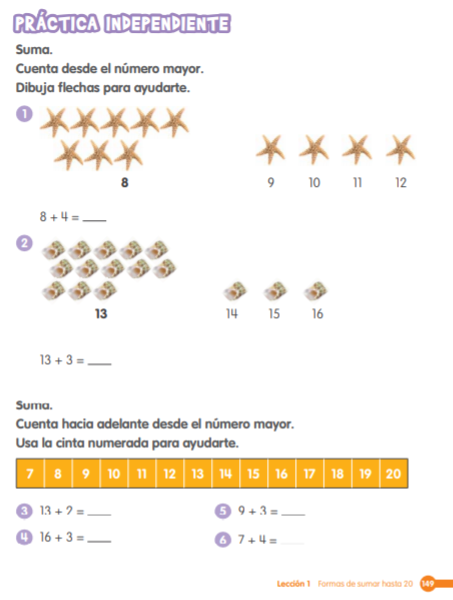 12
16
15
12
19
11
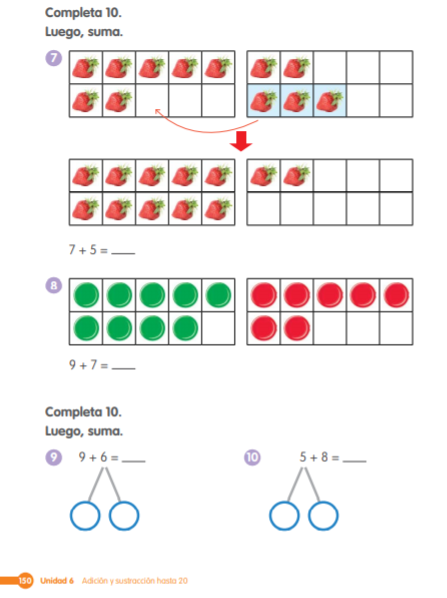 12
16
15
13
1
5
2
3
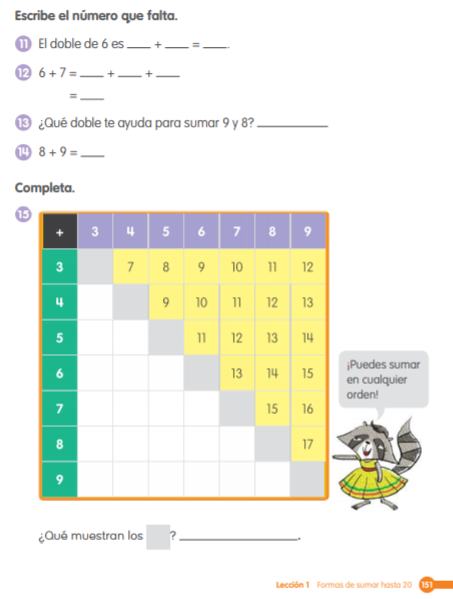 6
12
6
6
6
1
11
El doble de 8
17
Los dobles
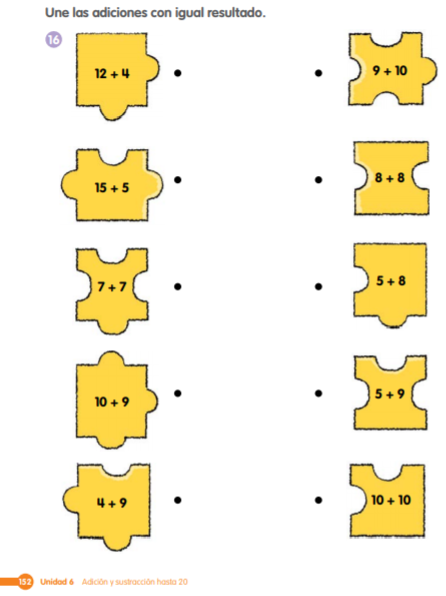